Kontrola Ki67
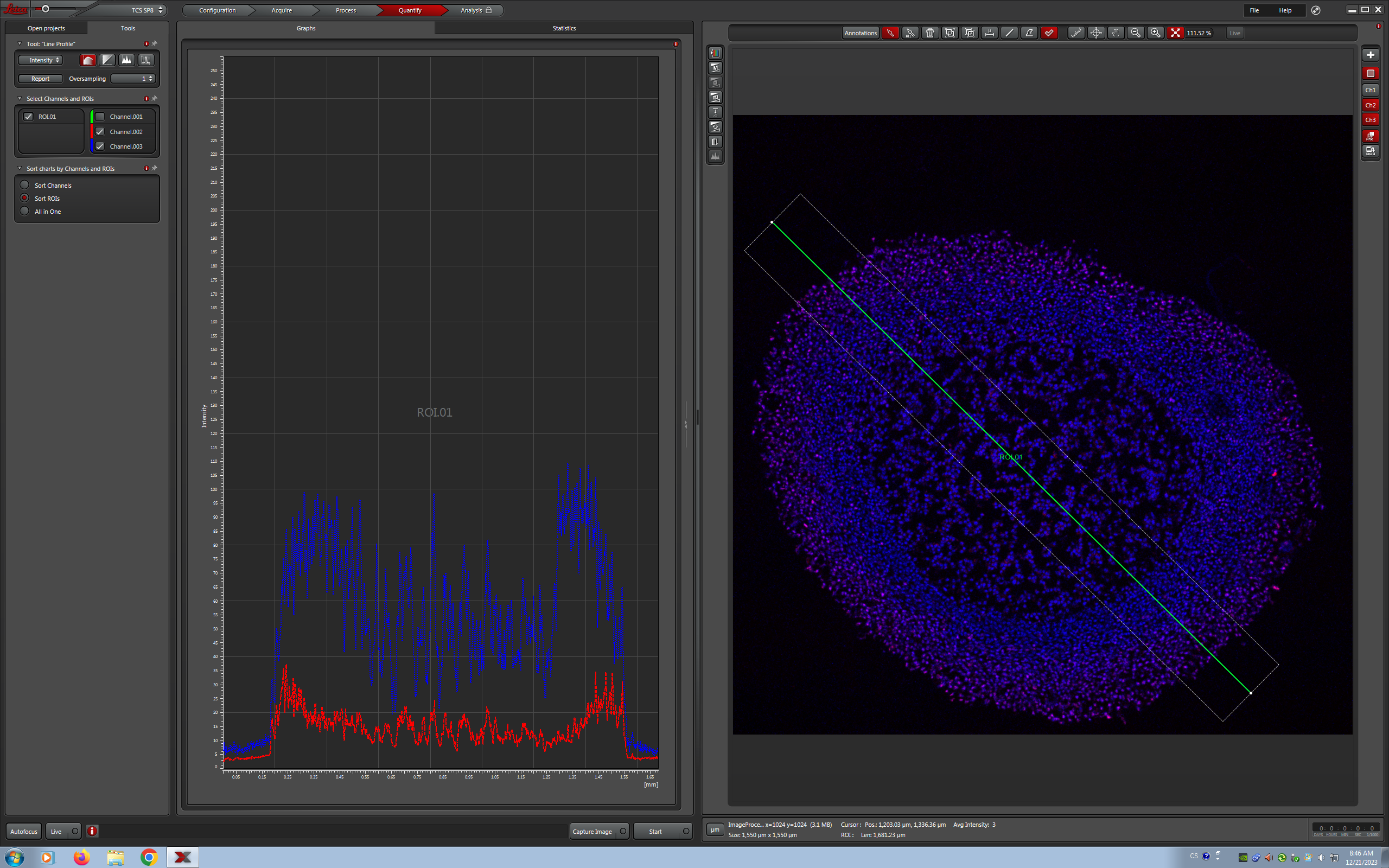 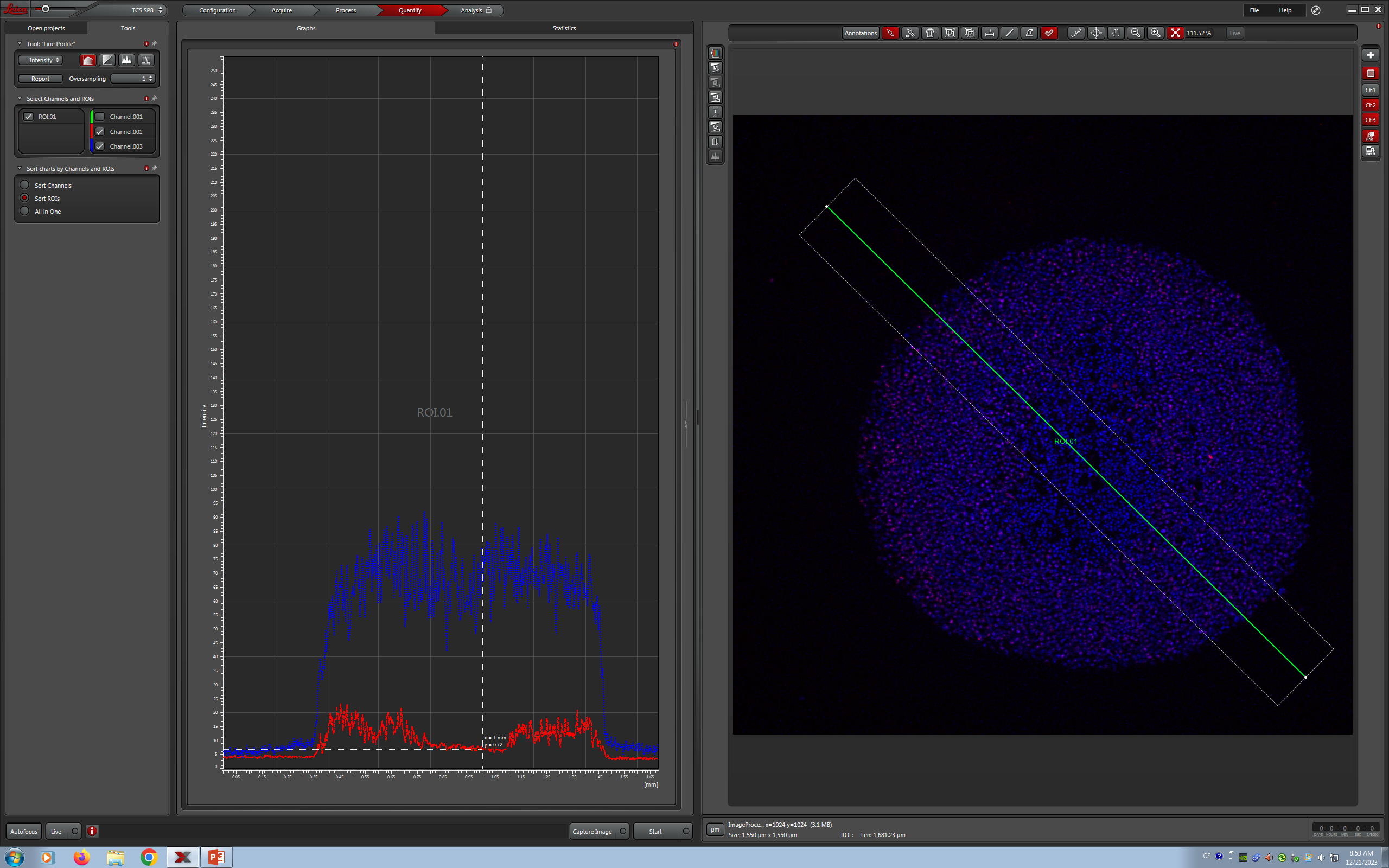 Kombi, Ki67
Kontrola cv caspase 8
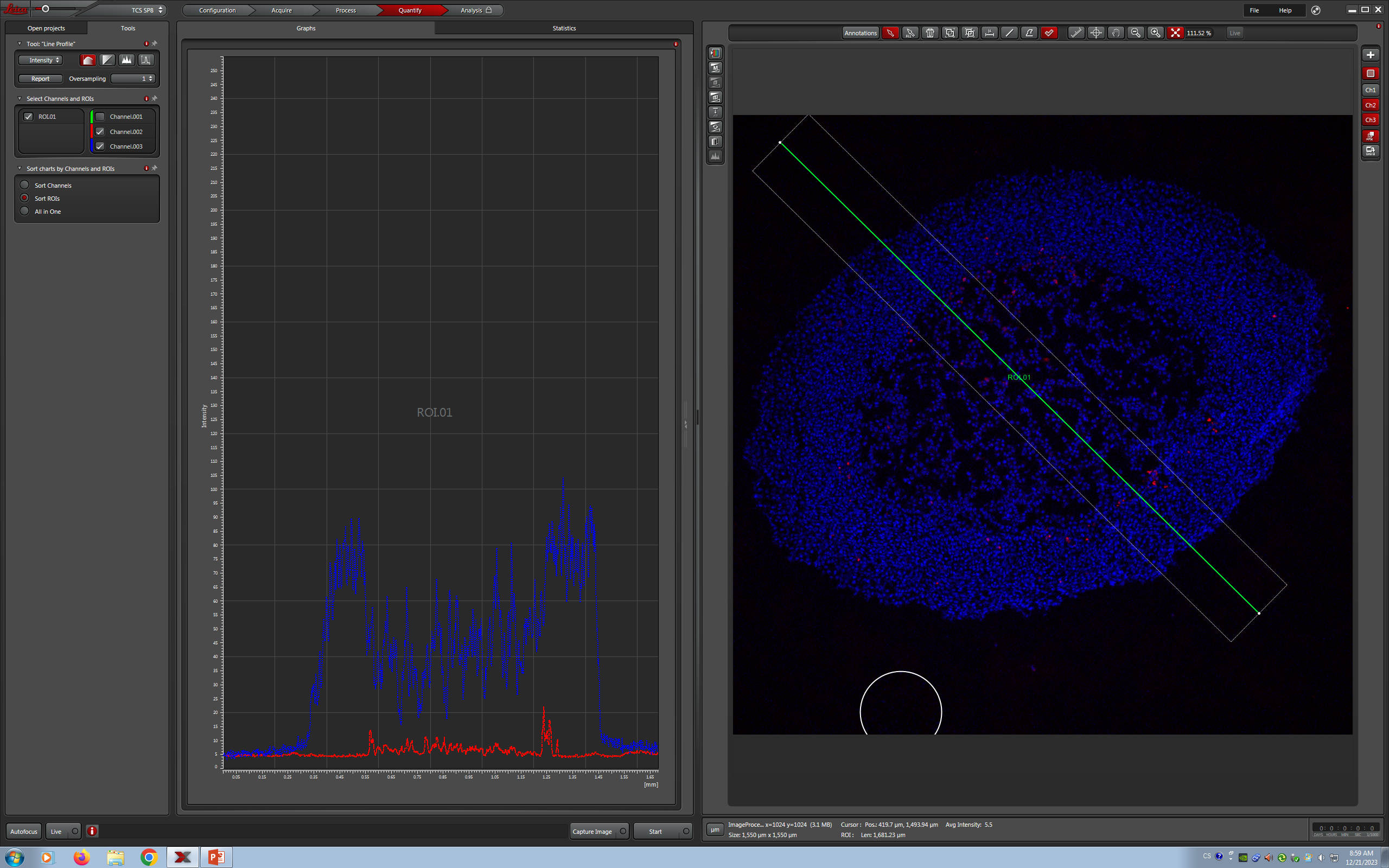 KOMBI cv caspase 8
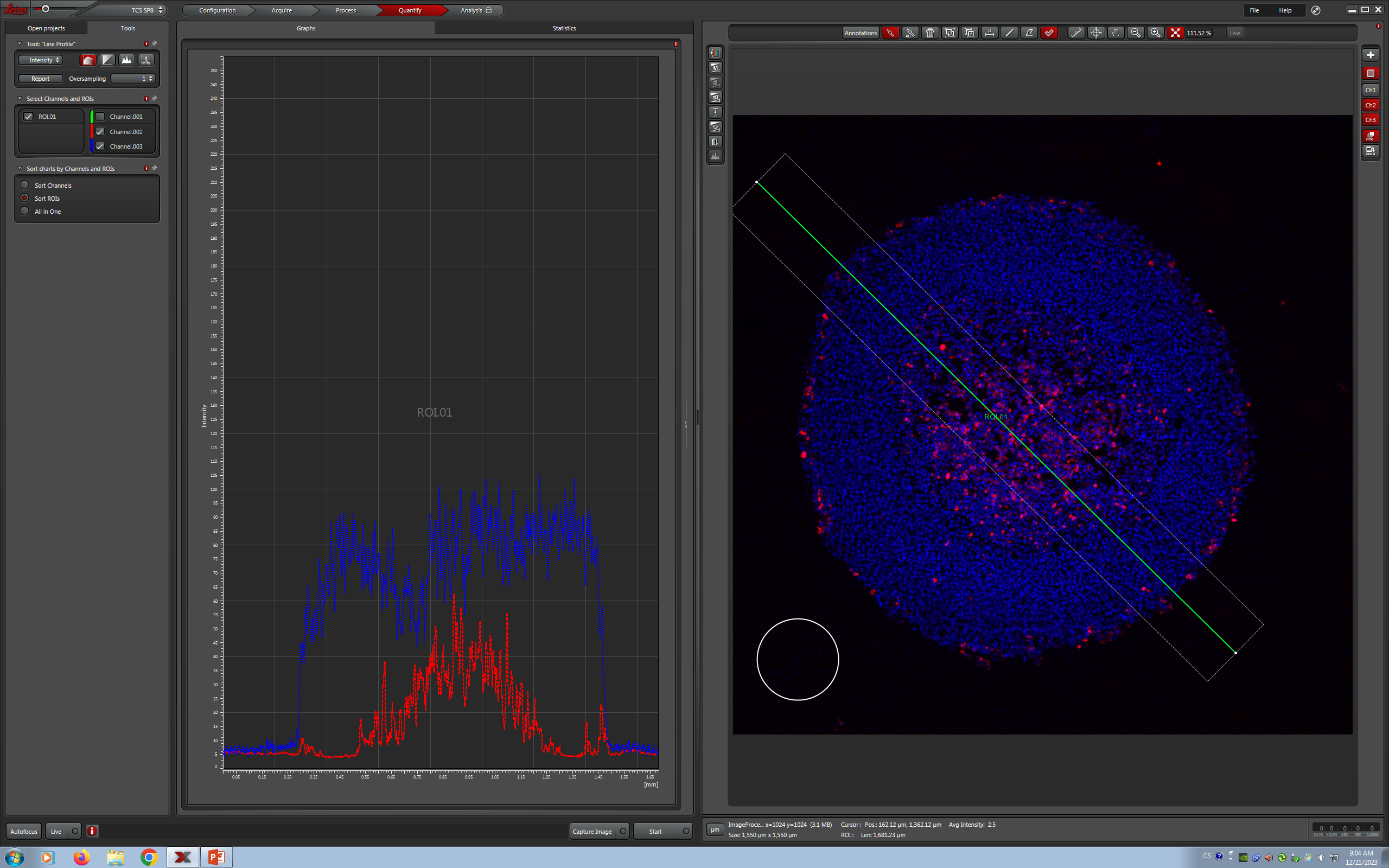 Kontrola E cadherin
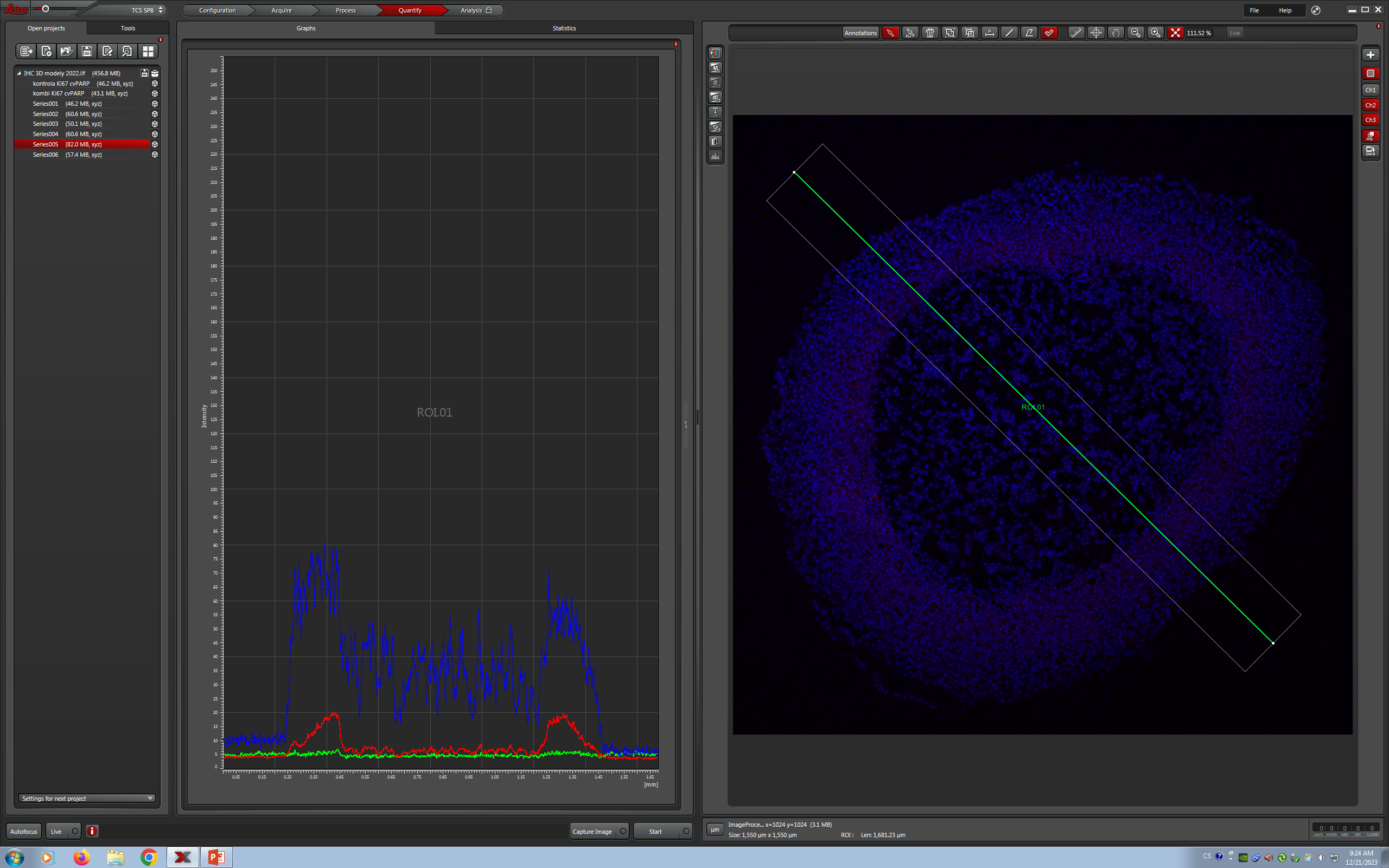 KOMBI E cadherin
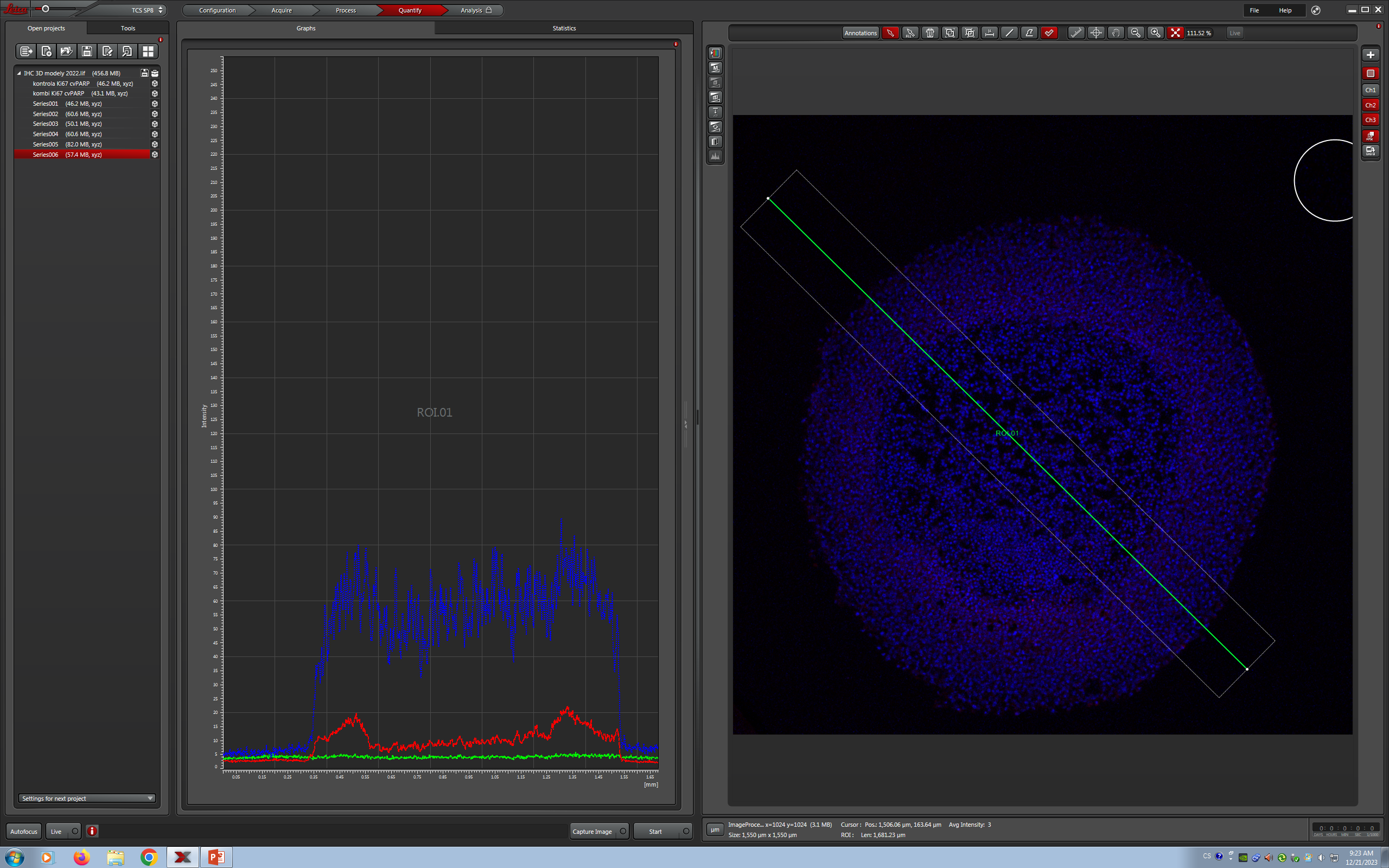 Kontrola calcein PI
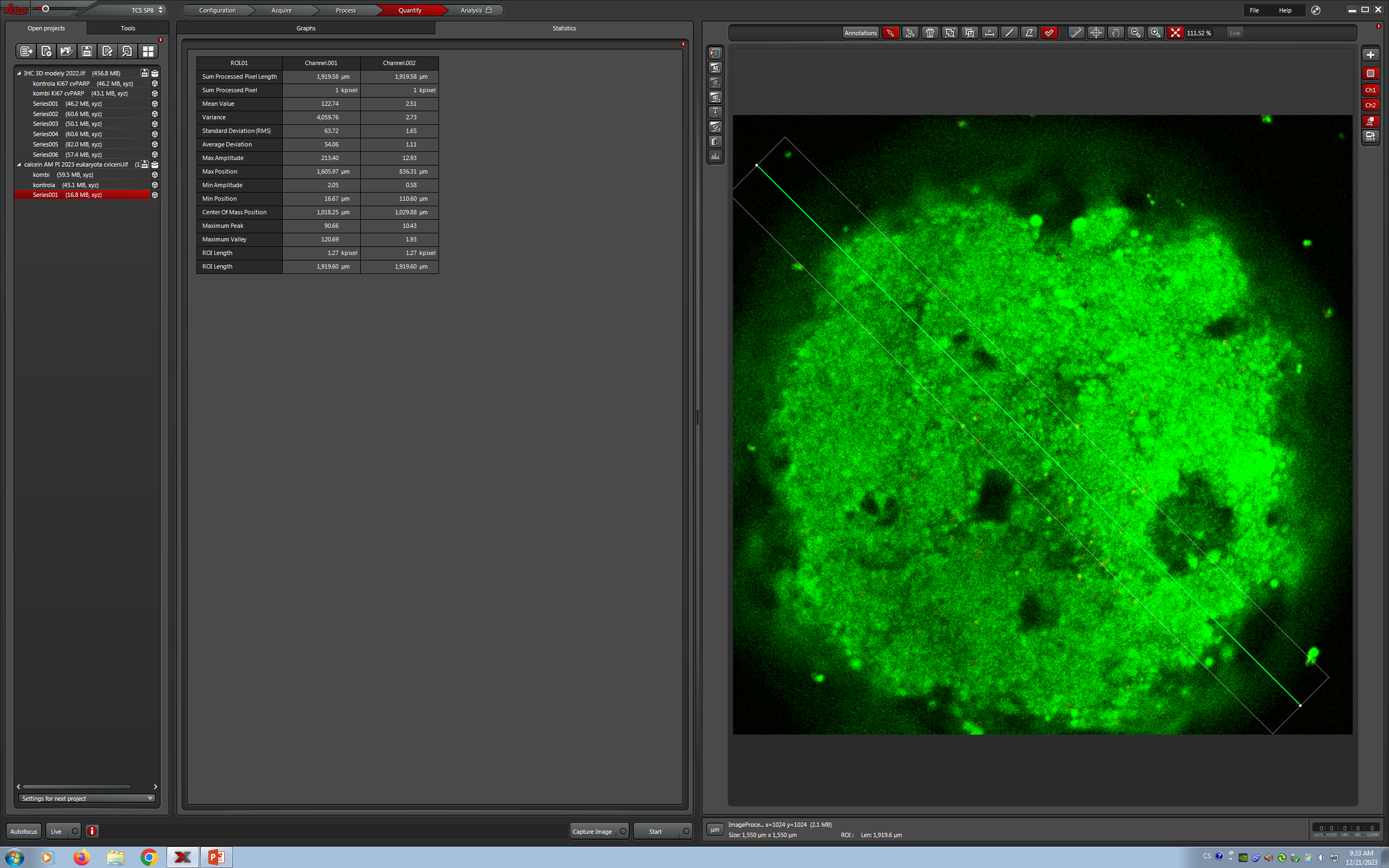 KOMBI, calcein PI
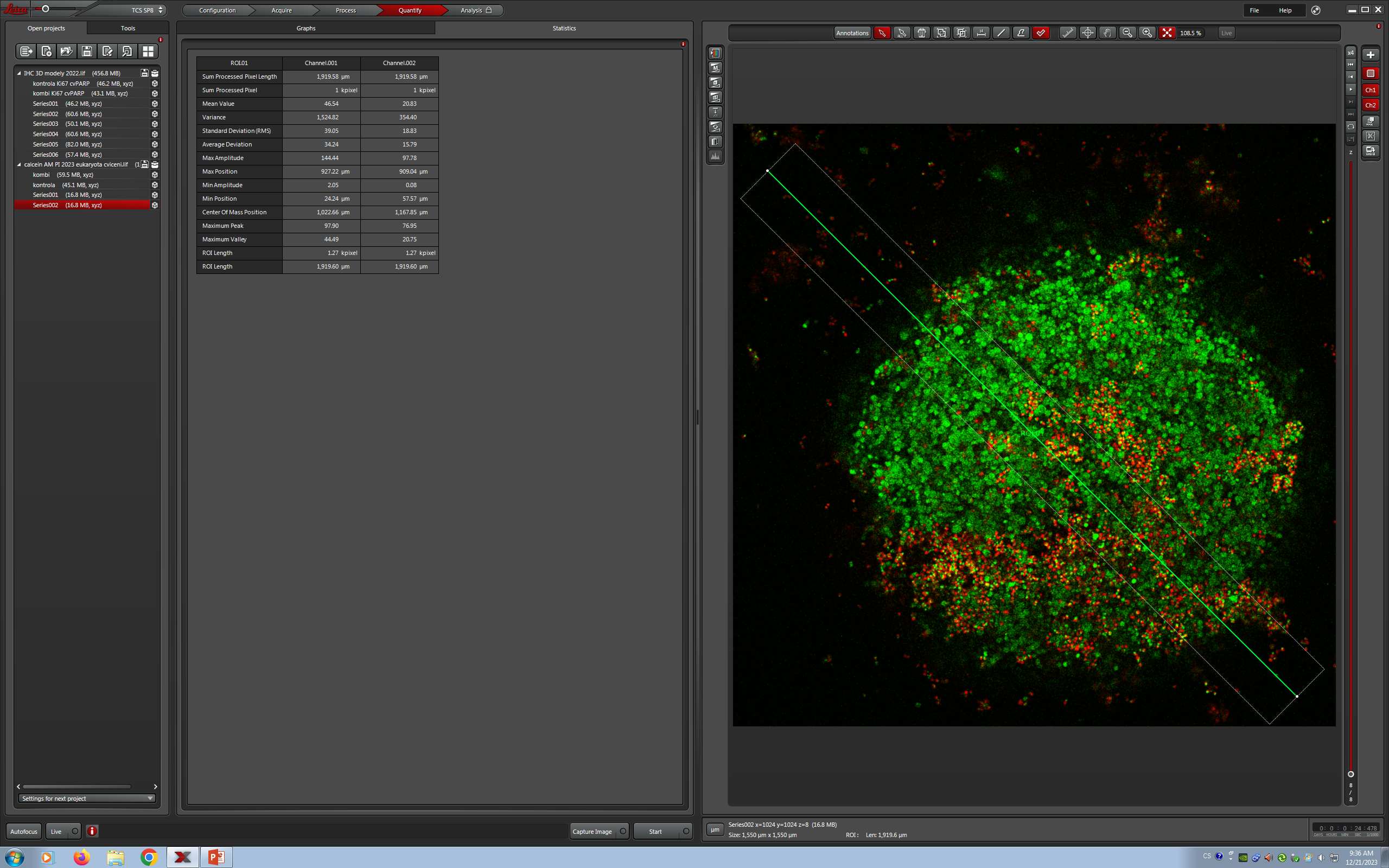